자원 개발 계획
광체 조사
광체 경제성(feasibility) 평가
광업권 및 채굴권 등록
광산 디자인 및 개발
생산 계획 및 판로 확보
환경 보존 계획
1
광체 경제성 평가
여기 경제성 평가와 관련된 내용은 http://technology.infomine.com/reviews/FeasibilityStudies/welcome.asp?view=full 의 내용을 정리한 것이다 (여기서 설명하는 경제성 평가는 다양한 경제성 평가 방법 중 하나의 예로서 제시하는 것임).
자원을 경제적 이익을 남기며 효율적으로 개발할 수 있는지를 판단하는 것.
경제성 평가는 사전 경제성 평가(prefeasibility studies)와 상세 경제성 평가(detailed feasibility studies)의 두 단계로 나누어 진행될 수 있다.
2
사전 경제성 평가: 상세 경제성 평가가 필요한지 대략적으로 먼저 살펴보는 평가 (20-30% 오차율)
상세 경제성 평가: 실제 광산을 가행할 것인지를 결정할 수 있도록 자세히 하는 평가 (10-15%의 오차율)
3
경제성 평가 절차
지질/광체 조사, 시추 및 시료 채취
품위 분석(최저, 최고, 평균)
광산 설계, 가채광량 계산
최적의 경제적 채광 모델 개발
채광 및 운영 계획
갱도 개설, 광석 운반, 컨베이어 시스템, 통기, 메우기 작업 계획
채광장비 선택
폐석 처리
비용분석, 손익 계산에 따른 가채광량 계산
4
선광 
광석의 물리화학적 특징 등을 고려하여 가장 적절한 방법 선택
빻기 및 갈기
농집(중력, 입자 크기, 또는 부유 선광) 
탈수(물리적 vs 여과)
 화학적 선광?
규모, 시간 당 처리량
 장비 선택 및 처리 설계도 작성
선광 찌꺼기 및 폐석 처리
침전조 및 기타 처리 시설?
5
시설(infrastructure) 
사무실
장비실
창고
시험검사실
동력실
식당
숙소 등
6
동력(power supply) 
동력원의 종류(자가 발전?, 외부 전원?, 연료 엔진?)
동력의 분배 (배전)
총동력량
급수(Water supply)
총사용량
수원
급수 및 배수
7
환경 관리 
광산 배수
독성 물질 처리(선광 및 기타 광석 처리시 발생되는)
소음 진동 먼지
안전 사고
기간 시설
도로
전기
급수
8
기타 
운송
보수 유지, 교체
홍보/봉사
복지
비용 산정
위 모든 것에 소요되는 비용 (단위 생산량 당)
세금 포함
경제성 평가
수입>지출?
9
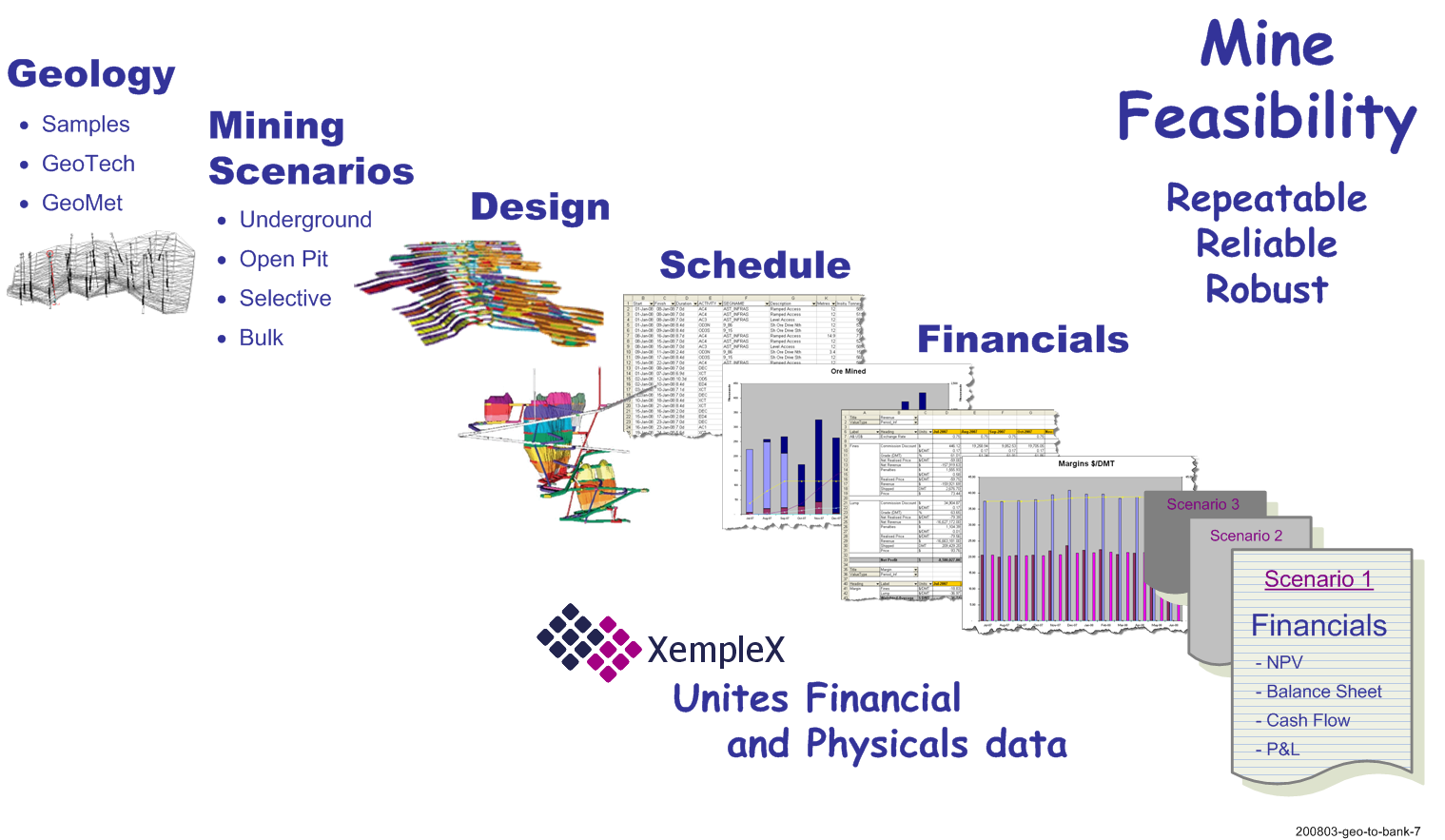 http://www.xemplex.com/solutions-feasibility.htm
10